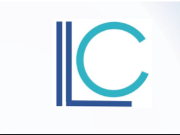 Center for Urban Resilience and Environmental Sustainability (CURES)
CURES Expertise
Urban Resilience and Environmental Sustainability
University of Illinois Subject Matter Experts 
Research, Education and Engagement
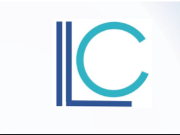 CURES Mission & Goals
MISSION
CURES works closely with cities and stakeholders to develop integrated sustainable solutions to improve community-wide health and prosperity now and in the future

GOAL
Help cities/ stakeholders meet key sustainability challenges
Problem-driven and solutions-oriented focus
Utilize a diverse set of tools to shape a critical set of interconnected urban systems
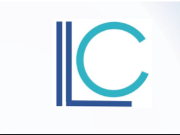 CURES Urban Resilience & Sustainability Solutions
Perform
Analyses that are
integrated across systems
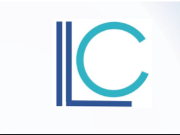 Establish
Educational programs
and community
programs
Foster
Collaborations with cities
to help them with the
issues that matter most
Engage
Research for sustainable
practices and innovations
Develop
Partnerships with
universities, research
institutions, and public
and private entities
Leverage
Emerging technologies to
improve urban resiliency
and sustainability
Critical Systems Interaction Approach
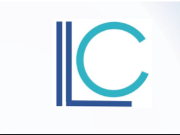 Diverse Tools and Techniques
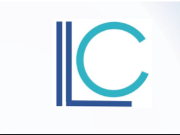 Team
Founders
Don Wuebbles (Director), Amy Ando, Elizabeth Kocs, Ann-Marie Hanson
Executive Leadership Team
Moira Zellner, Tim Lindsey, Tom Theis, Cynthia Klein-Banai, Ken Kriz
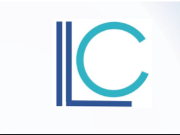 60+ Member UofI System Leadership Committee
Collaborators and Partnerships
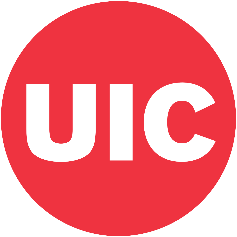 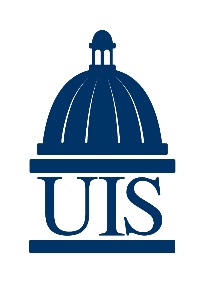 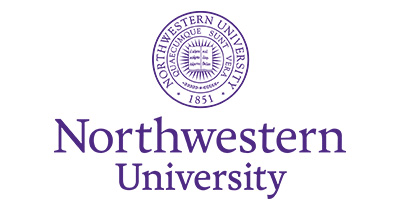 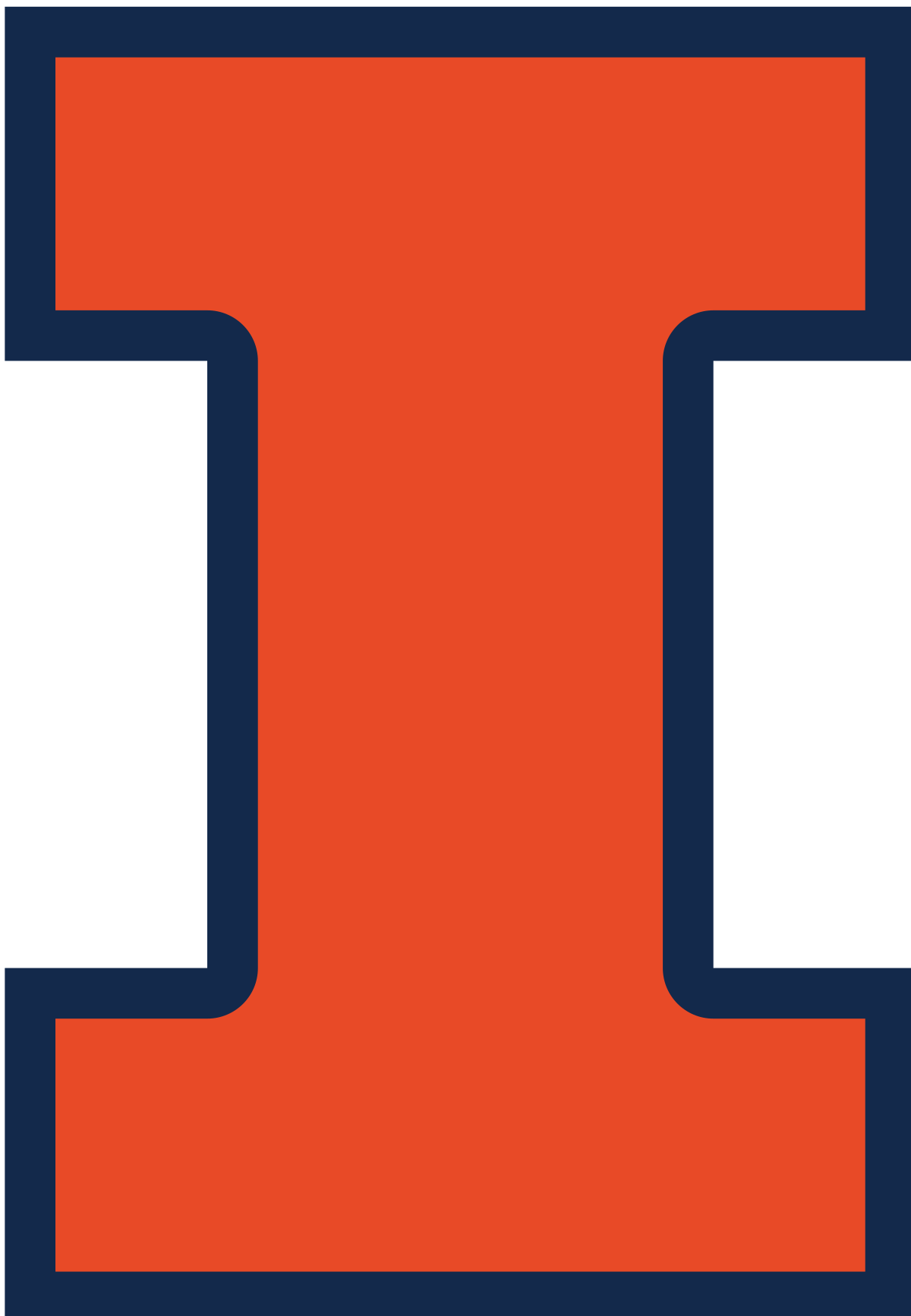 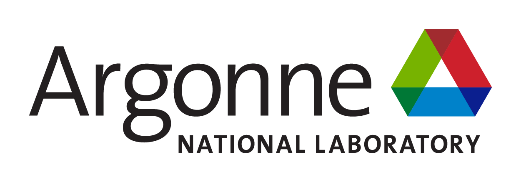 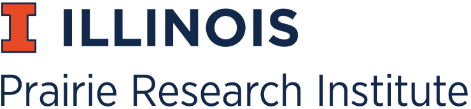 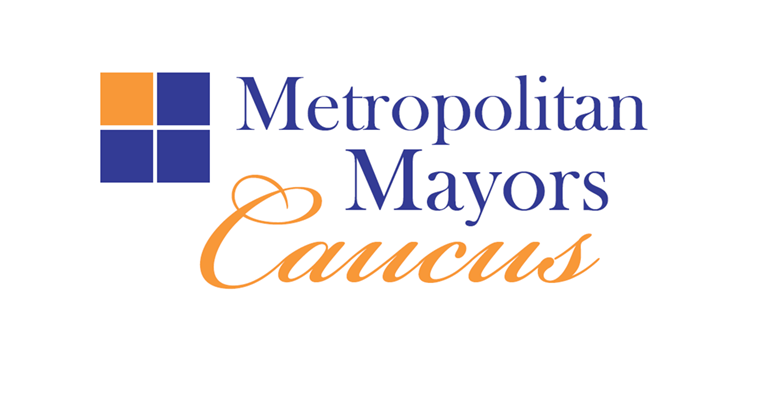 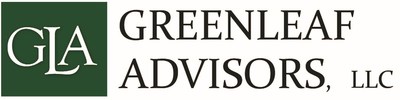 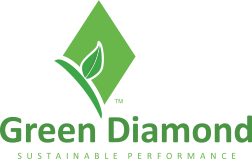 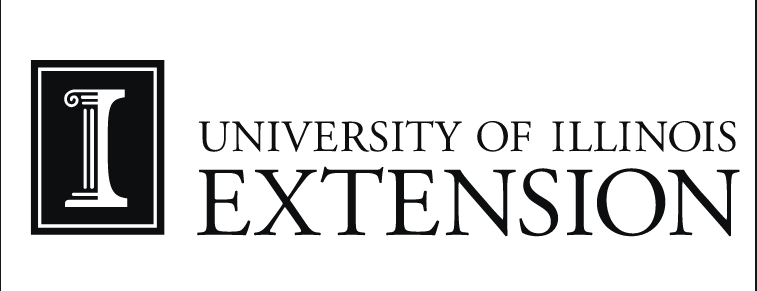 CURES Projects
Network Growth, Capability Development, Core Functions
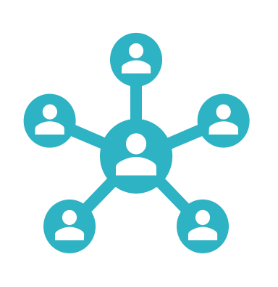 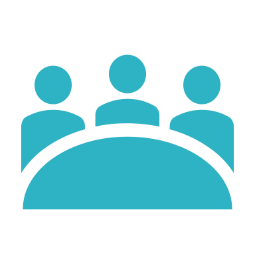 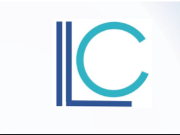 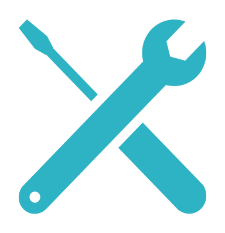 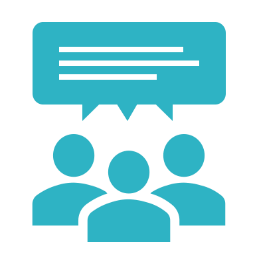 Strong Alignment between DPI and CURES
DPI Focal Points
CURES Focal Points
Energy Management & Access
Computing, Data, & Analytics
Transportation & Mobility
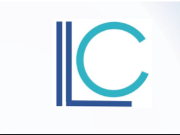 Water & Sanitation
Health and Wellness
Waste & Recycling
Food & Agriculture
Housing & Neighborhoods
Land & Natural Systems
Environment & Water
Health
Strong Alignment with MMC Issues
CURES Focal Points
MMC Issues
Air Quality
Alternative Fuel Solutions
Green Infrastructure
Clean Energy Strategies
Water Supply
Engaging Community in Sustainability
Home Owners Associations & Coops
Climate Mitigation & Resilience Planning
GRC Tracking and Reporting
Energy Management & Access
Transportation & Mobility
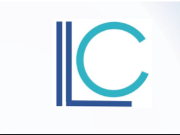 Water & Sanitation
Waste & Recycling
Housing & Neighborhoods
Land & Natural Systems
Health
CURES: Collaboration to Meet MMC Needs
CURES: The Right Expertise
CURES has the expertise to help MMC municipalities address their sustainability needs.
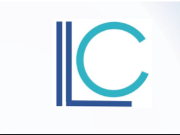 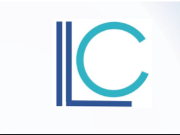 Website: http://leam.illinois.edu/CURES/Primary Contacts:Don Wuebbles  wuebbles@illinois.eduAmy Ando  amyando@illinois.eduElizabeth Kócs  ekocs@uic.eduAnne-Marie Hanson  ahans4@uis.edu
CURES: Collaboration to Meet MMC Needs
FOCUS AREAS FOR PROJECT DEVELOPMENT
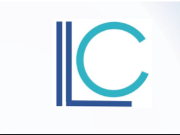 Edith Makra, Director of Environmental Initiatives, MMC
Kevin Burns, Chairman, MMC Environment Committee and Mayor, City of Geneva
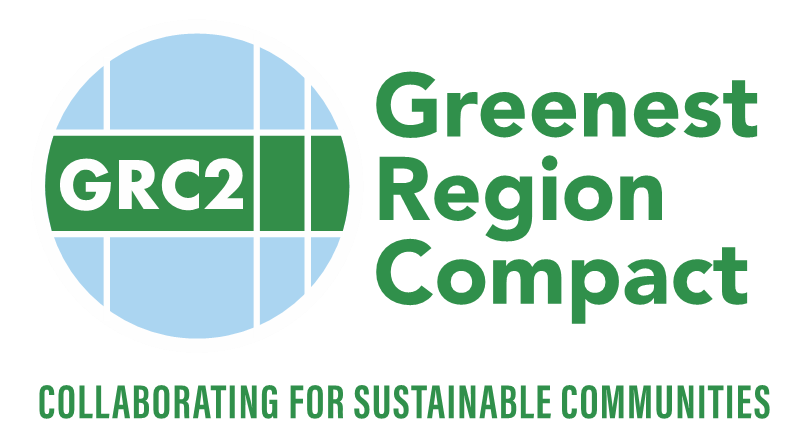 1			Air Quality
Air pollution is worsening 
Methane (potent GHG) is not adequately monitored
Inadequate monitoring & regulation
Sterigenics & VW

	Possible collaboration with Array of Things to 	monitor
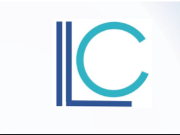 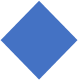 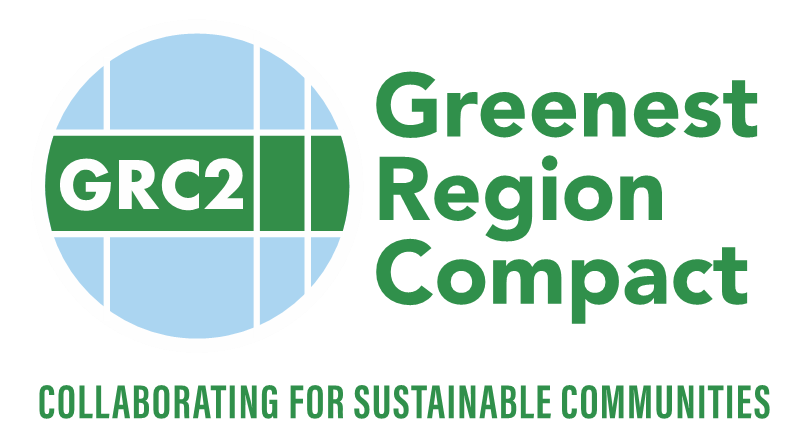 2 		Alternate Fuel Solutions
Municipal interest in greener fleets
Lack of knowledge about municipal fleet options
Markets favor private fleets
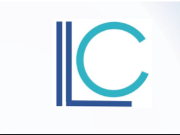 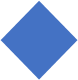 Fleet study 
Regional fueling infrastructure planning
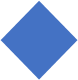 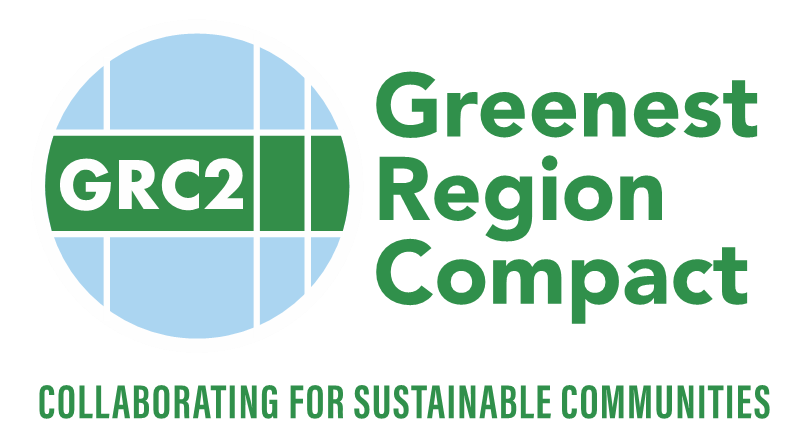 3 		Green Infrastructure
Green Infrastructure top-ranked goal in GRC study
Partners addressing green infrastructure
Calumet Stormwater Collaborative
MWRD  partnerships & grants
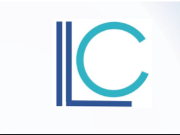 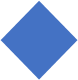 Support scaling-up green infrastructure initiatives
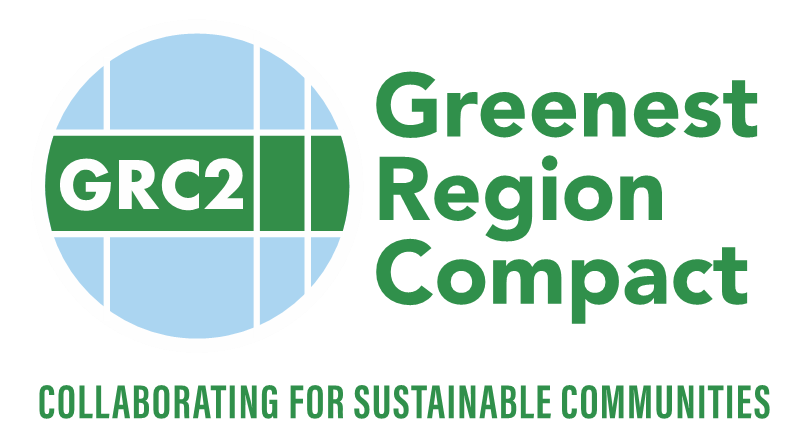 4		Clean Energy Strategies
Visible campaigns for 100% renewable energy pledges
Municipal strengths to address clean energy 
Policies (SolSmart, building energy codes)
Partnerships (utility energy efficiency programs)
Not just procurement
Barriers 
Franchise agreements
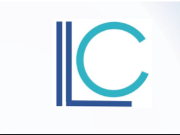 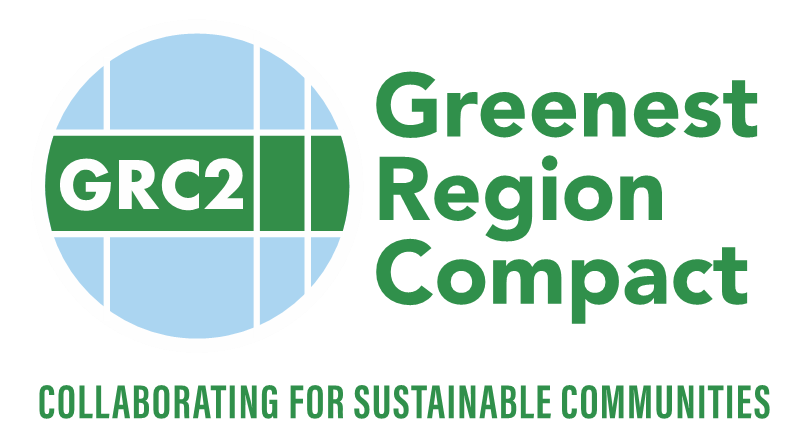 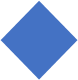 Community energy analysis & planning (CEST)
Solutions that leverage municipal strengths
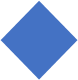 5		Water Supply
State or federal leadership on water supply lacking
Water 2050
Local governments must collaborate on their own
Water supply crises
Shared water resources (Fox River)
Joliet & Kankakee region
Private well monitoring 
Great Lakes water supply of increasing value

	Support water supply planning & protection
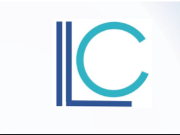 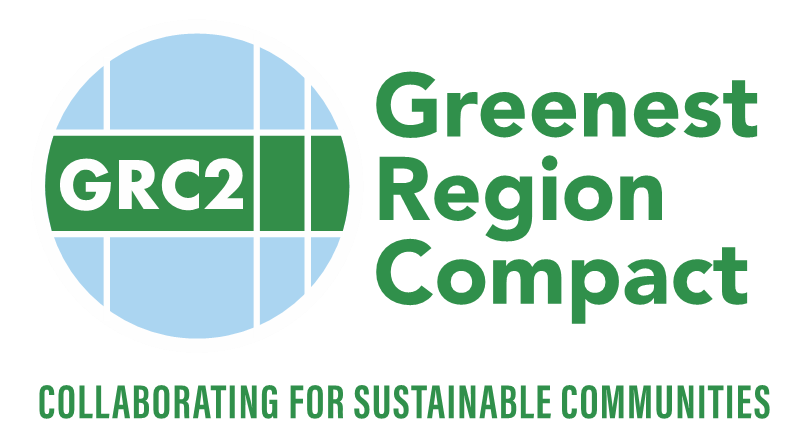 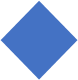 6 		Engaging Communities in Sustainability
Municipal commissions are locally effective
Commissions are not regionally connected nor supported
Engaged community is critical for resilience & social cohesion
Municipalities asked to do more with less

	Better understand municipal commissions and 	leverage potential
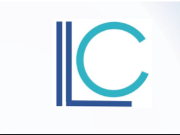 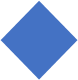 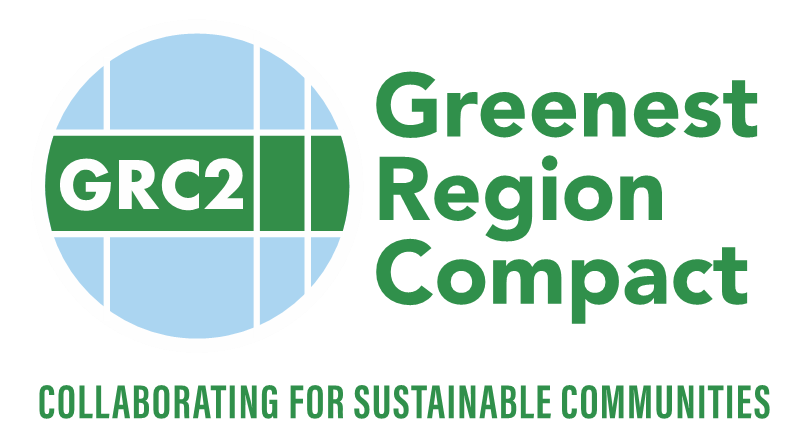 7 		Homeowners Associations
Homeowners associations (HOA) manage natural resources 
20% of residential land under HOA management
HOAs are local governance structure & community outside of the city
HOAs are not connected to one another, nor resources

	Better understand HOAs and role in suburban 	sustainability
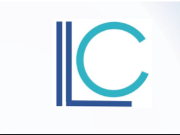 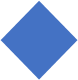 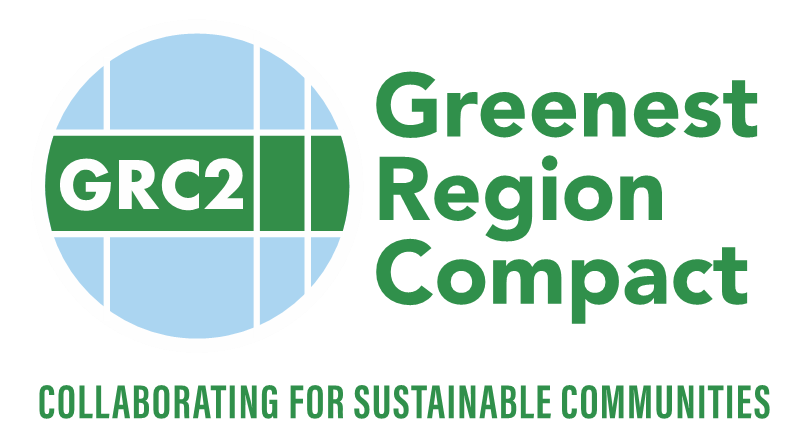 8 		 Climate
Greenhouse gas emission (GHG) tracking & climate action planning
Best strategies for mitigation
Tracking and reporting of actions towards GRC goals
Resilience
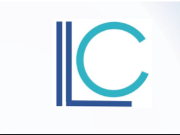 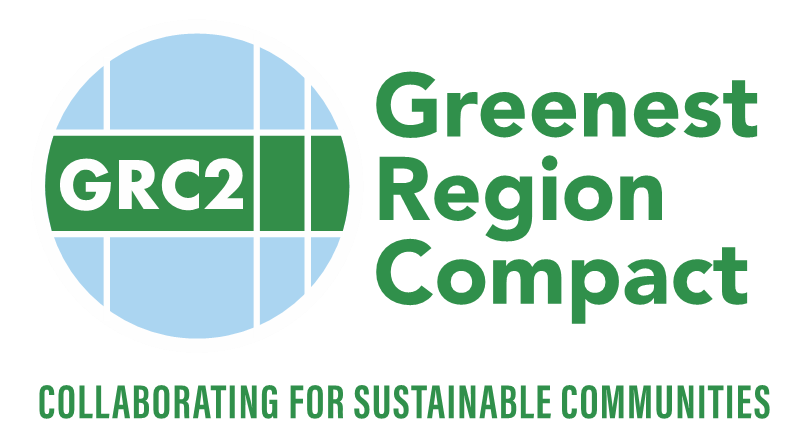 8 		Regional Climate Planning
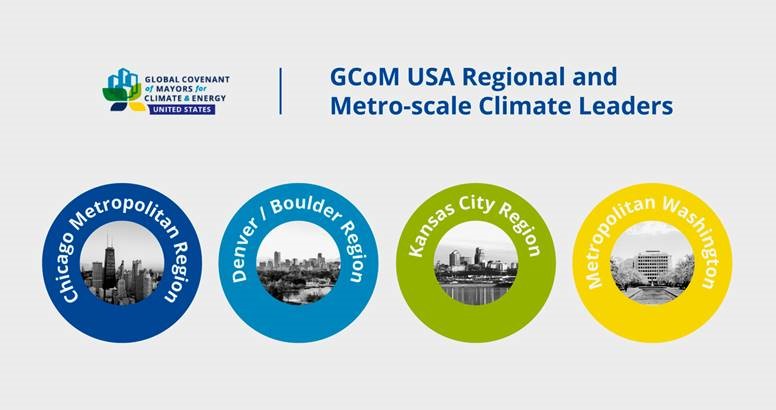 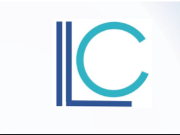 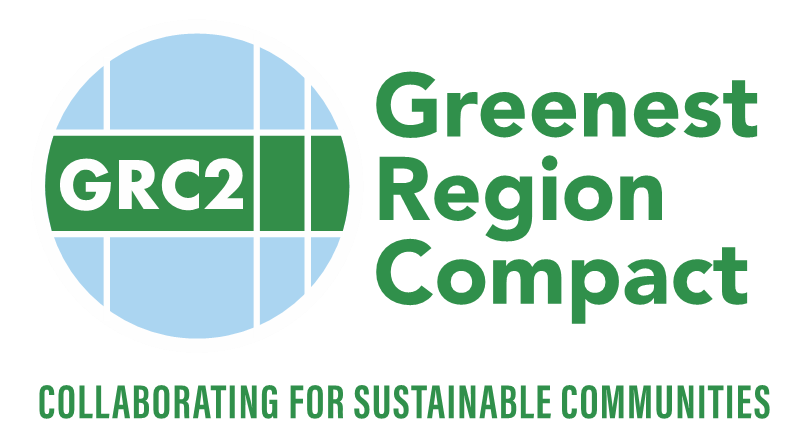 Regional Climate Plan
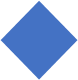 Build on existing GHG inventory
Set regional target
Assess regional risk & vulnerability
       to climate change impacts
Include all municipalities in climate action planning
Adaptation plan
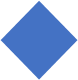 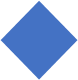 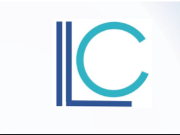 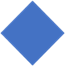 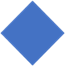 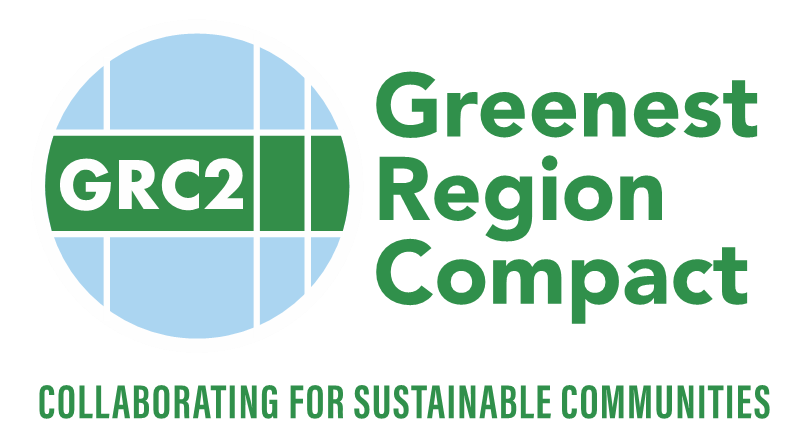 9		 GRC Reporting & Tracking
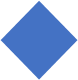 Develop GRC reporting and tracking system
Recognize GRC community accomplishments

Capture ‘practical’ sustainability measures
i.e. warm-mix asphalt

Integrate into climate action plan
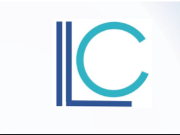 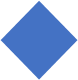 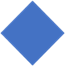 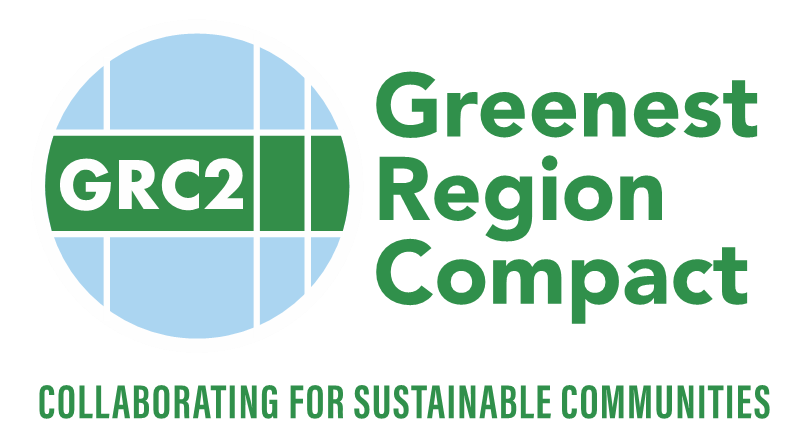 Discussion
What are the most important urban sustainability
 challenges CURES should address?  

What research is needed?

What tools and assistance are needed?

How should CURES and MMC/GRC communities 
work together?  

How do we coordinate to help cities?
Industry
Foundations
Other partners
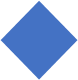 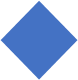 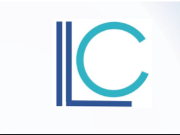 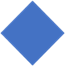 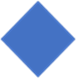 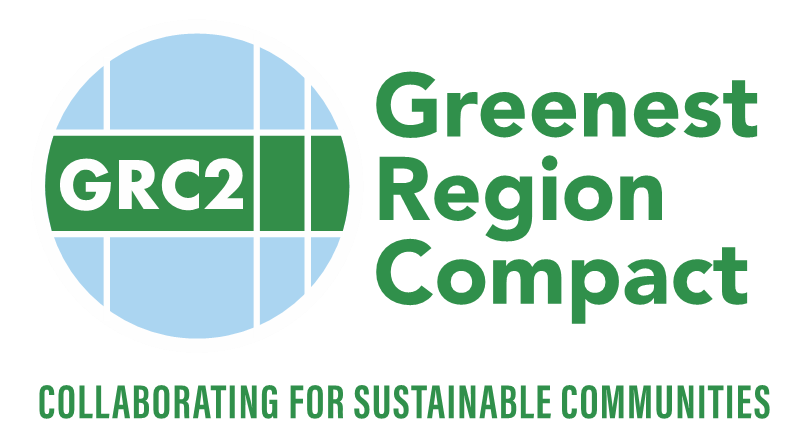 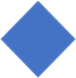 CURES + MMC: Next Steps
CURES Connections Workshop: New Voices 
 and Paths to Urban Sustainability 

Secure joint support from both organizations for coordination of efforts

Identify funding pathways

Develop partnerships with industry

Set roadmap for projects
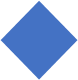 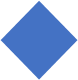 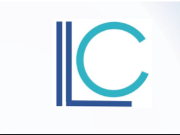 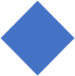 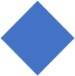 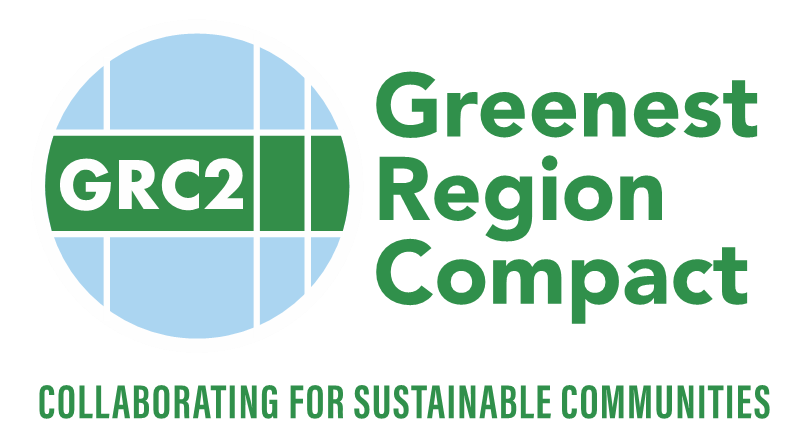 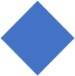 +
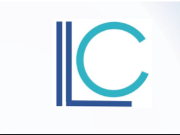 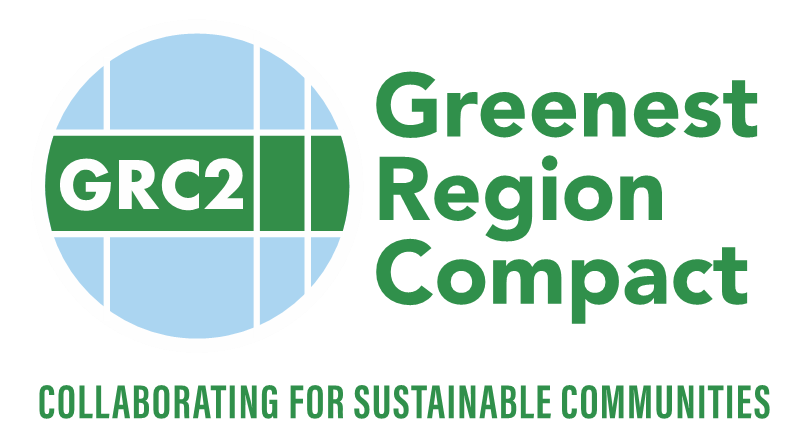